Выпиливание

Папаева
 Надежда
 Владимировна


МОУ СШ № 55 г. Ярославль
Художественное выпиливание из дерева — один из наиболее распространенных видов декоративно-прикладного искусства, доступного широким массам. Мастера - выпиловщики создают замечательные узоры и рисунки на дереве, а также изготовляют художественно оформленные изделия, украшающие наш быт.
Резные наличники
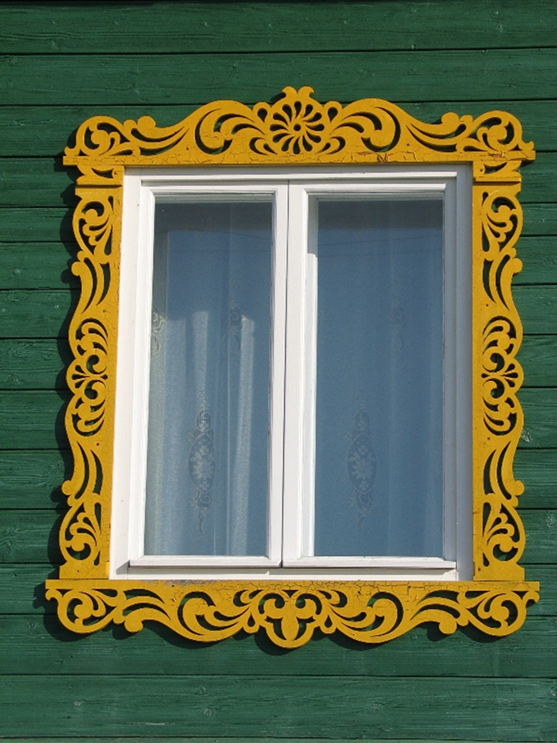 И не только наличники
Предметы интерьера
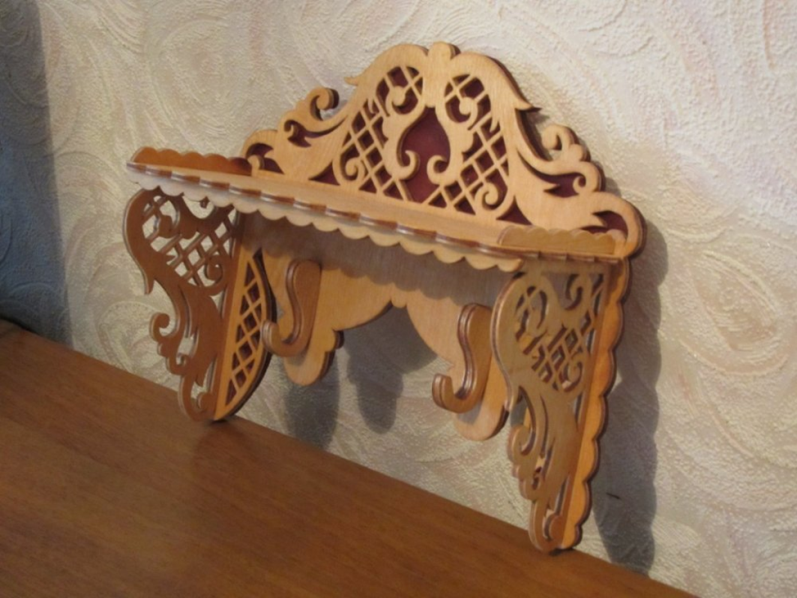 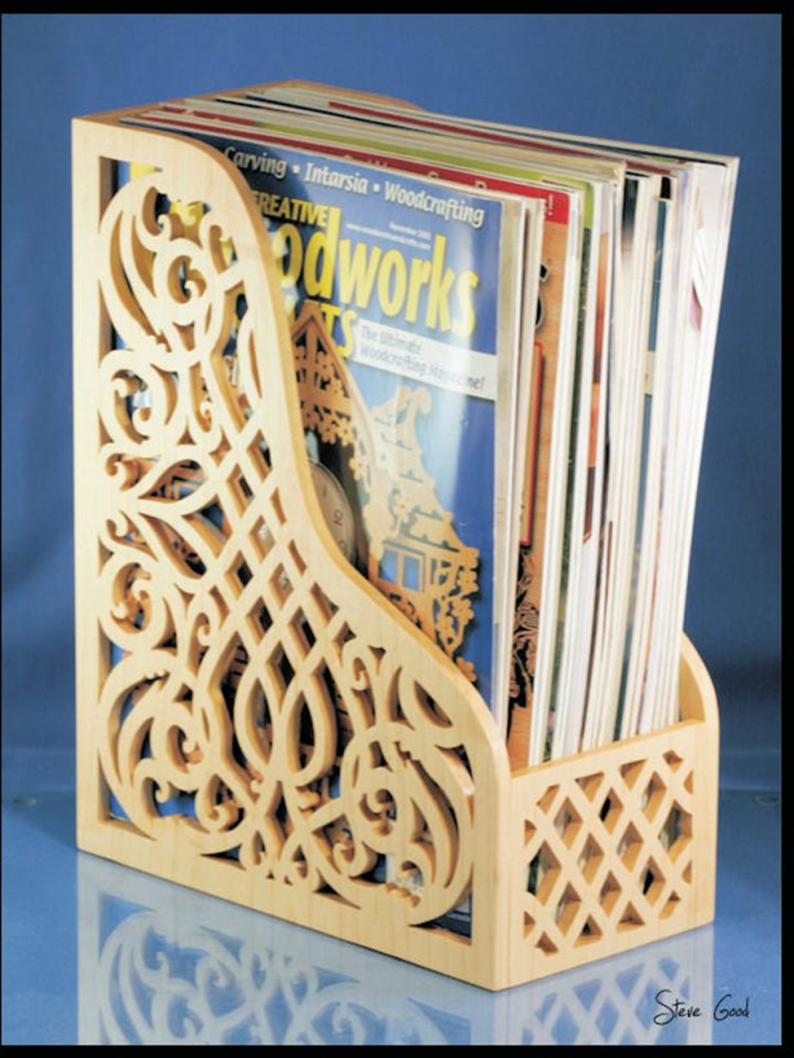 Игрушки и сувениры
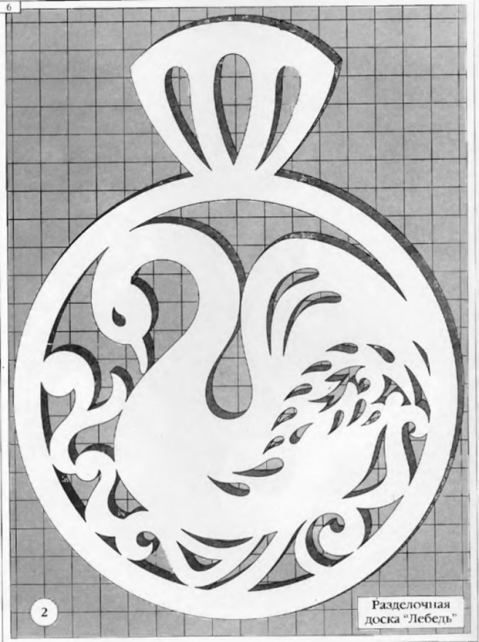 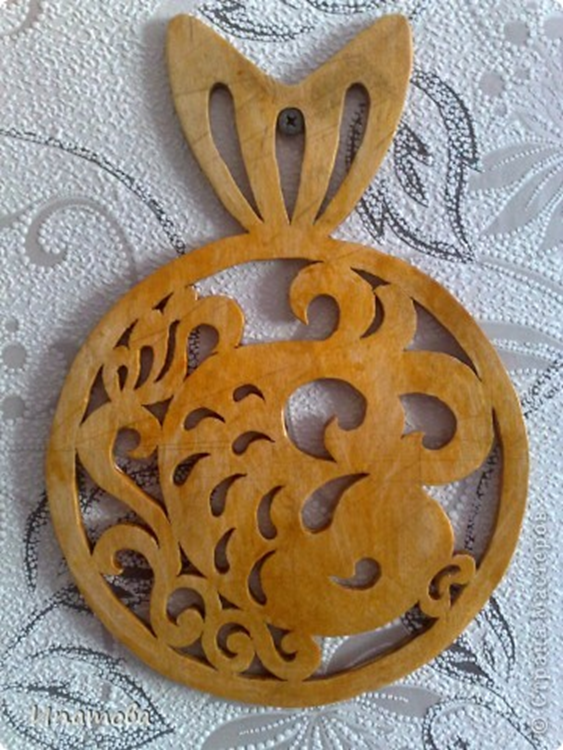 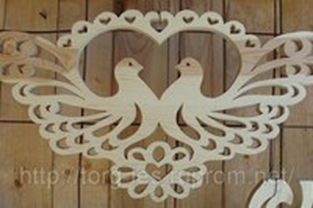 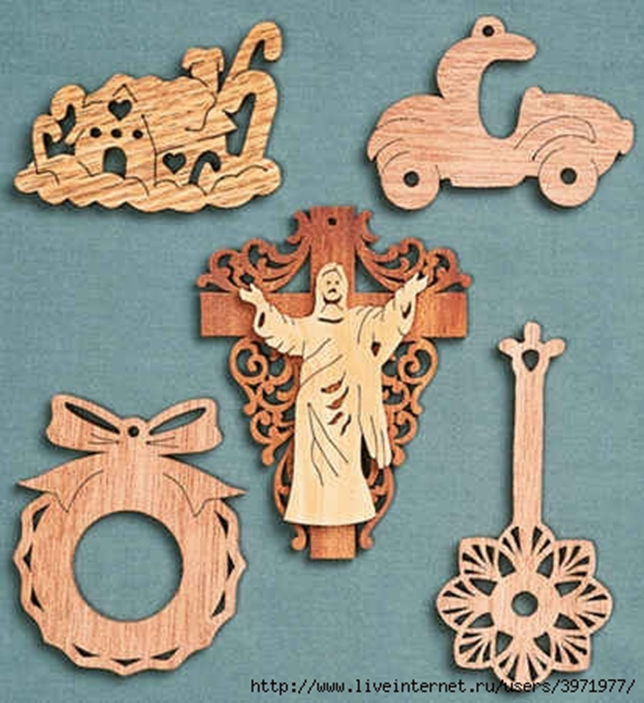 Брелоки